Praxis® Tests at Home Solution
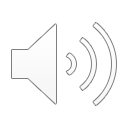 For further questions email:
 Teresa Gibbons 
Tgibbons@coastal.edu
What Is the Same?
The Praxis® Tests at Home are identical in content, format and on- screen experience to those taken at a test center. 
They use the same scoring criteria, scoring process and score scale, so scores can be accepted and used in the same way. 
They are offered at the same price to test takers as testing in a center. 
They include the same test-taker friendly features, such as the ability to skip questions within a section, go back and change answers, and use an on-screen calculator.
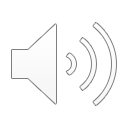 What Is Different?
The test delivery method. 
Testing will take place through test takers’ personal desktop and laptop computers at home. 
Testing will not be supported on tablets or mobile phones. 
Test sessions will be monitored in real-time through the use of human proctors and artificial intelligence technology.
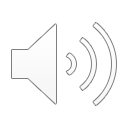 When is Praxis® Test at Home Available?
Praxis Tests at Home will be available across the United States and its territories until test centers at least return to full-capacity testing. 
Testing sessions will be available 10 a.m. to 1 a.m. Eastern Standard Time, seven days a week including holidays. 
Praxis at Home testing begins: 
➢ May 15, 2020 – registration opens for the Praxis tests at Home Solution ➢ May 18, 2020 – Praxis Tests at Home Solution testing begins
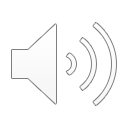 Which Praxis® tests will be offered?
Unfortunately, not every Praxis test can be offered remotely. 
Tests will be launched in two rounds: 
May 15, 2020: Registration opens for the 30 most-commonly taken tests. 
June 1, 2020: Registration opens for the next 16 most-commonly taken tests.
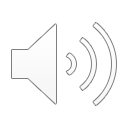 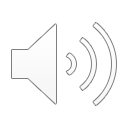 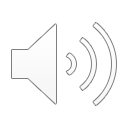 You will receive test-taker score reports in the same methods you currently receive score reports 
There are no changes to the method of scoring or the score scale. 
It typically takes 2 weeks for your scores to report
This is a general guideline of the testing windows:
May 18, 2020 – May 31, 2020: Your scores will be available on June 12, 2020 for selected-response (SR) tests and on June 19, 2020 for SR/constructed- response (CR) tests. 
June 1, 2020 - June 30, 2020: Your scores will be available on July 14, 2020 for SR tests and on July 21, 2020 for SR/CR tests.
How will the Praxis® Tests at Home scores be delivered?
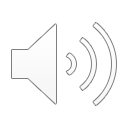 Equipment Requirements
Computer/Speaker 
Must be a desktop or laptop computer, not a tablet or mobile device 
Must use an internal or external speaker to hear the proctor
Must use Windows® operating system, versions 10, 8 or 7 
Headsets or wireless earphones are not allowed
Can use a Mac® computer with Windows installed 
Must use ChromeTM or Firefox® browser 
You may request a laptop from the Kimbel Library, if you do not have one. https://coastal.libwizard.com/f/laptops
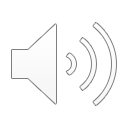 Equipment Requirements
Camera 
Can be a built-in camera in the computer or a separate webcam
Camera must be able to be moved to show the proctor a 360-degree view of the room including your tabletop surface before the test 
Microphone 
Must use an internal or external microphone that is not part of a headset to communicate with the proctor
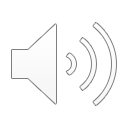 Test Environment Requirements
Privacy 

Test taker must be alone in a room with no one else entering during the test. 
Testing in a public space such as a park, internet cafe or restaurant is not allowed. 

     Tabletop and Seating 

Computer and keyboard must be on a desk or other tabletop surface. 
Tabletop and surrounding area must be clear of all items not approved for use during the test. 
Test taker must sit in a standard chair; sitting or lying on a bed, couch or overstuffed chair is not permitted. 
Food and drink are not permitted during the test.
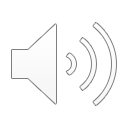 Test Environment Requirements
Clothing and Appearance 

Ears must remain visible, not covered by hair, a hat or other items. 
Test takers must be dressed appropriately, as they will be monitored via video and their photos will be shared with score recipients. 
Watches, jewelry, tie clips, cuff links, hair clips, headbands, sunglasses and other accessories are not permitted. 

     Note-Taking Materials 

Test takers may not take notes on regular paper, for security purposes, but can use one of the following: 
White board with erasable marker 
Blank paper inside of a transparent sheet protector and erasable marker 
All notes must be erased in view of the proctor at the end of the test.
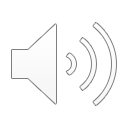 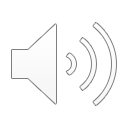 How to register
Set up your ETS account, Log into your account, find the My Praxis home page
Find the Test Centers and Dates page, and select the option for the Praxis Tests at Home. You will select a test date and time later with ProctorU®. 
Follow the directions to continue your registration and pay for the tests. 
Receive an email from ETS confirming payment. 
Receive an email from ProctorU with a link and temporary password to set up a ProctorU account to select a test date and time.
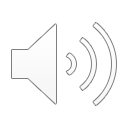 How to Register with ProctorU®
Use the link and temporary password from the ProctorU email to create a new ProctorU account. 
If you already have a ProctorU account for another test, they will need to create a new account for the Praxis® Tests at Home. 
Complete Registration with ProctorU. 
Select Schedule next to the purchased exam. 
When complete, you will receive a confirmation message on screen and via email.
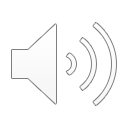 Rescheduling or Canceling
Test takers needing to reschedule an appointment may do so through their ProctorU® accounts by selecting the Reschedule button
You can reschedule a test any time before your appointment date and time. 
Test takers needing to cancel an appointment should contact Praxis customer support from M-F, 8 am- 6 pm at 1-800-772-9476
Test takers must cancel at least three days before their test date, not including the day of their test, to receive a partial refund, which is the standard Praxis test cancellation policy
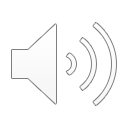 Testing accommodations are available
You may request a laptop from the Kimbel Library, if you do not have one https://coastal.libwizard.com/f/laptops


Contact information
Teresa Gibbons
  tgibbons@coastal.edu
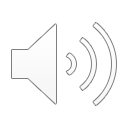